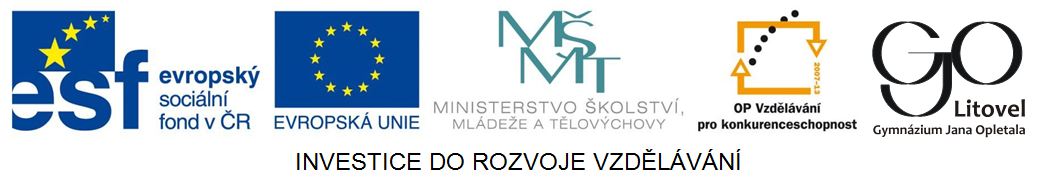 ФАКТЫ О РОССИИ
ПРАЗДНИКИ
Праздник – это всегда хорошо
Государственные официальные праздники – Новый Год, Рождество, День защитника Отечества, Праздник Труда, День победы, Международный женский день
Международные праздники – Международный день защиты детей, Праздник Труда, Праздник влюблённых
Всенародные праздники – религиозные, семейные, домашние – Рождество, Пасха, Масленица, День рождения, Новоселье 
Професиональные праздники – День программиста, День учителя, День психолога, День юриста...
Новый Новый год
всенародный официальный праздник был введён Петром I в 1699 году
1–5 января Новогодние каникулы 
украшают ёлку, Дед Мороз и его внучка Снегурочка приносят подарки, на улице бывают фейерверки, пьют шампанское, смотрят бой курантов и поздравляют друг друга с Новым годом, отмечают конец старого и начало нового года
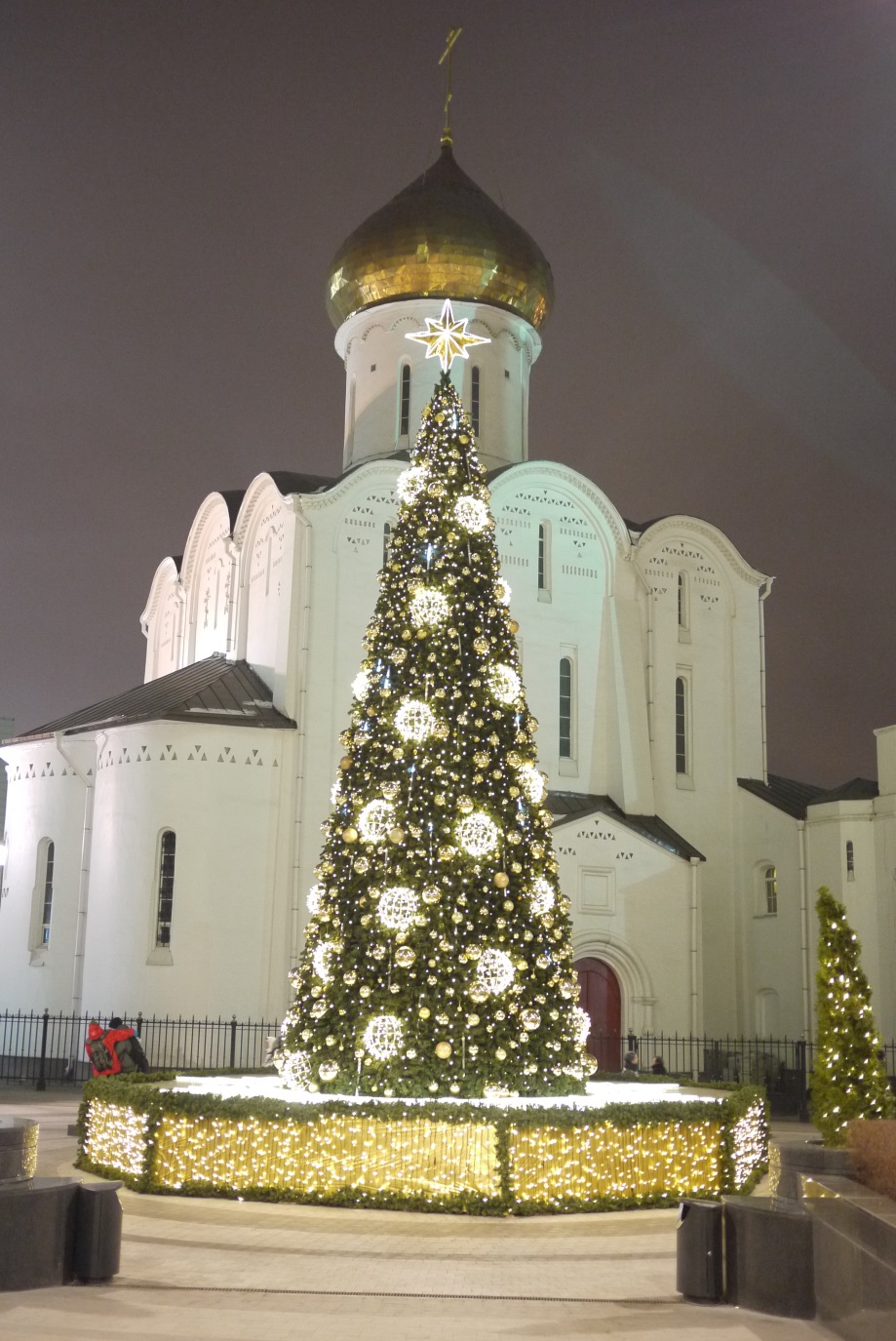 Ёлка
Рождественская ель, возле храма
Zdroj: [online]. [cit. 2013-05-08]. Dostupný pod licencí Creative Commons na WWW:
<http://commons.wikimedia.org/wiki/File:Novomoskovsk_Christmas_tree.jpg>,
<http://commons.wikimedia.org/wiki/File:Christmas_tree_near_the_temple..JPG>
Дед Мороз и Снегурочка
Zdroj: [online]. [cit. 2013-05-08]. Dostupný pod licencí Public Domain na WWW:
<http://commons.wikimedia.org/wiki/File:Ded_moroz_belarus_1.jpg>
Салют
Zdroj: [online]. [cit. 2013-02-02]. Dostupný pod licencí Public Domain na WWW:
<http://commons.wikimedia.org/wiki/File:Bratislava_New_Year_Fireworks.jpg>
Рождество
в ночь с 6 на 7 января (нерабочий день) Рождество Христово (праздничный день)
Русская православная церковь и другие церкви, использующие юлианский календарь, празднуют Рождество 7 января (а по григорианскому календарю его отмечаем в ночь с 24 на 25 декабря)
один из главных христианских праздников, установленный в честь рождения Иисуса Христа
Старый Новый год
неофициальный праздник у народов, где церковь не перешла на современный григорианский календарь
Новый год по юлианскому календарю, по старому стилю
наступает в ночь с 13 на 14 января
Татьянин день – День студентов
25 января отмечается профессиональный праздник российских студентов
в 1755-ом году, в день, когда отмечался праздник  святой мученицы Татьяны, был императрицей Елизаветой Петровной  подписан Указ об учреждении университета и двух гимназий в Москве
Масленица
любимый весенний всенародный  праздник
проводы зимы и встреча весны
название от того, что в последнюю неделю перед Великим постом, разрешается употребление рыбы,  сливочного масла и молочных продуктов
дата начала каждый год меняется в зависимости от того, когда начинается Великий пост
главные атрибуты народного празднования Масленицы в России – блины, забавы, катание на санках, гулянья
Масленица, П. Н. Грузинский, 1889
Zdroj: [online]. [cit. 2013-03-29]. Dostupný pod licencí  Public Domain na WWW:
<http://commons.wikimedia.org/wiki/File:Pyotr_Nikolayevich_Gruzinsky_-_Maslenitsa.jpg>
День защитника Отечества
праздник отмечается 23 февраля 
был установлен в СССР в 1922 году как «День Красной Армии и Флота
неформальный народный праздник мужчин, который празднуется  в коллективах и в семьях
носит массовый характер
поздравляют также и женщин ветеранов Великой Отечественной войны и женщин военнослужащих
День защитника Отечества
Zdroj: [online]. [cit. 2013-05-09]. Dostupný pod licencí Creative Commons na WWW:
<http://commons.wikimedia.org/wiki/File:Vladimir_Putin_23_February_2008-2.jpg>
Международный женский день
Международный день борьбы за права женщин и международный мир
отмечается 8 марта как «женский день»
празднование в России включает «ритуал» дарения женщинам цветов и подарков
Пасха
древнейший христианский праздник
главный праздник богослужебного года



установлен в честь воскресения Иисуса Христа
его дата в каждый конкретный год исчисляется по лунно-солнечному календарю, что делает Пасху переходящим/кочующим весенним праздником
Пасхальная заутреня в Малороссии, 1891
Zdroj: [online]. [cit. 2013-03-29]. Dostupný pod licencí  Public Domain na WWW:
<http://commons.wikimedia.org/wiki/File:PimonenkoNK_PashalZautrRYB.jpg>
Пасха - атрибуты
Кулич - обрядовый хлеб, атрибут пасхального стола, название кулич церковного происхождения



Пасха - блюдо из творога, которое по русской традиции готовится только один раз в году — на праздник Пасхи
Крашеное яйцо - сначала пасхальные яйца красили в красный цвет, сейчас можно увидеть яйца различных цветов
Пасхальные яйца
Zdroj: [online]. [cit. 2013-05-11]. Dostupný pod licencí Creative Commons na WWW:
<http://commons.wikimedia.org/wiki/File:EasterEggs_Russia.JPG>
Семья пасхальных зайцев
Zdroj: [online]. [cit. 2013-05-11]. Dostupný pod licencí Creative Commons na WWW:
<http://commons.wikimedia.org/wiki/File:Bunny-family.jpg>
Кулич
Zdroj: [online]. [cit. 2013-05-11]. Dostupný pod licencí Creative Commons na WWW:
<http://commons.wikimedia.org/wiki/File:Kulich_pies.JPG>
Творожные пасхи
Zdroj: [online]. [cit. 2013-05-11]. Dostupný pod licencí Public Domain na WWW:
<http://commons.wikimedia.org/wiki/File:Paskha2.jpg>
Праздник Весны и Труда
1 мая нерабочий праздничный день
день международной солидарности трудящихся



после Октябрьской революции 1917 года праздник стал официальным
в этот день проводились демонстрации трудящихся и военные парады
День Победы
праздник победы Советского Союза над нацистской Германией в Великой Отечественной войне 



oтмечается 9 мая
нерабочий день
Международные праздники
Международный день защиты детей отмечается ежегодно 1 июня, был учрежден в ноябре 1949 года в столице Франции городе Париже
Профессиональные праздники
27 августа – День российского кино
13 сентября – День программиста
5 октября – День учителя
22 ноября – День психолога
3 декабря – День юриста
Повторение
Новый Новый год
Рождество
Старый Новый год
Татьянин день
Масленица
День защитника
Отечества
Международный женский день
Праздник
Весны и Труда
Пасха
День Победы
Международный день защиты детей
День российского кино
День программиста
День учителя
День психолога
День юриста
Citace
HLAVÁČEK, A., HŘÍBKOVÁ, R., 2004. Ruský jazyk v kostce. Konverzační témata reálie. Havlíčkův Brod: Fragment. ISBN 80-7200-893-5.
Википедия - Свободная энциклопедия, 2013. Новый год в России [online].  2013-03-15 [cit. 2013-05-08]. Dostupné z WWW: <http://ru.wikipedia.org/wiki/Новый_год_в_России>.
Википедия - Свободная энциклопедия, 2013. Между-народный день защиты детей [online].  2013-04-13 [cit. 2013-05-08]. Dostupné z WWW: <http://ru.wikipedia. org/wiki/Международный_день_защиты_детей>
Citace
Википедия - Свободная энциклопедия, 2013. Кулич [online].  2013-05-09 [cit. 2013-05-11]. Dostupné z WWW: <http://ru.wikipedia.org/wiki/Кулич>
Википедия - Свободная энциклопедия, 2013. Пасха [online].  2013-05-10 [cit. 2013-05-11]. Dostupné z WWW: <http://ru.wikipedia.org/wiki/Пасха>
Википедия - Свободная энциклопедия, 2013. Рождество Христово [online].  2013-04-15 [cit. 2013-05-12]. Dostupné z WWW: <http://ru.wikipedia.org/wiki/Рождество>
Citace
Википедия - Свободная энциклопедия, 2013. Старый Новый год [online].  2013-04-05 [cit. 2013-05-12]. Dostupné z WWW: <http://ru.wikipedia.org/wiki/Старый_Новый_год>
Википедия - Свободная энциклопедия, 2013. Татьянин день [online].  2013-04-21 [cit. 2013-05-12]. Dostupné z WWW: <http://ru.wikipedia.org/wiki/Татьянин_день>
Википедия - Свободная энциклопедия, 2013. Масленица [online].  2013-05-03 [cit. 2013-05-12]. Dostupné z WWW: <http://ru.wikipedia.org/wiki/Масленица>
Citace
Википедия - Свободная энциклопедия, 2013. День защитника Отечества [online].  2013-05-07 [cit. 2013-05-12]. Dostupné z WWW: <http://ru.wikipedia.org/ wiki/День_защитника_Отечества>
Википедия - Свободная энциклопедия, 2013. Между-народный женский день [online].  2013-05-03 [cit. 2013-05-12]. Dostupné z WWW: <http://ru.wikipedia.org /wiki/Международный_женский_день>
Ostatní grafické prvky v prezentaci: Radek Barvíř
Спасибо вам за внимание.